Participant Presentations
See Course Web Site       (10 Minute Talks)
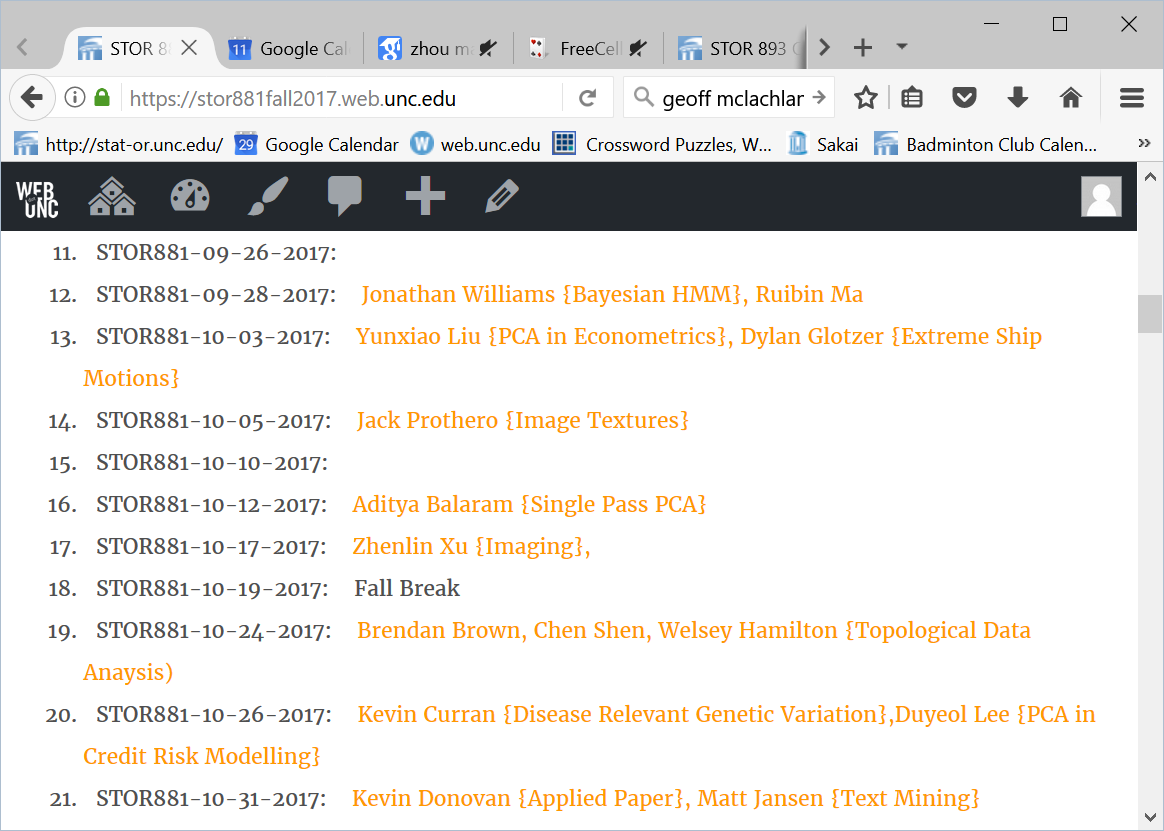 Cornea Data
Main Point:   OODA Beyond FDA


Recall Interplay:

Object Space        Descriptor Space
PCA of Cornea Data
PC2 Movie:
Outliers in PCA
Two Differing Goals for Outliers:
   Avoid Major Influence on Analysis
   Find Interesting  Data Points
FDA Version:         Mean & Shape Outliers
Dai & Genton (2016, 2017)
Outliers in PCA
Standard Statistical Approaches to Dealing with Influential Outliers:	
Outlier Deletion:    
Kick out “bad data”
Robust Statistical methods:
Work with full data set, 
but downweight “bad data”
Reduce influence, instead of “deleting”
(Think Median)
Robust PCA
What is multivariate median?
There are several!    
(“median” generalizes in different ways)
Coordinate-wise median    
Often worst 
Not rotation invariant
(2-d data uniform on “L”)
Can lie on convex hull of data
(same example)
Thus (usually) poor notion of “center”
Robust PCA
M-estimate (cont.):

“Slide sphere 
around until 
mean (of 
projected data) 
is at center”
Robust PCA
Robust PCA 3:    

Spherical 
PCA




Locantore et al (1999)
Robust PCA
Rescale
Coords
Spherical    PCA
Unscale
Coords
Robust PCA
Elliptical PCA for cornea data:
Original PC2,    Elliptical PC2
Robust PCA
Current state of the art:
Spherical & Elliptical PCA are a kludge
Put together by Robustness Amateurs
To solve this HDLSS problem
Good News:  Robustness Pros have taken up this game:
Maronna, et al (2006), Sec. 6.10.2
Robust PCA
Big Picture View of PCA
Above View:
PCA finds optimal directions in point cloud
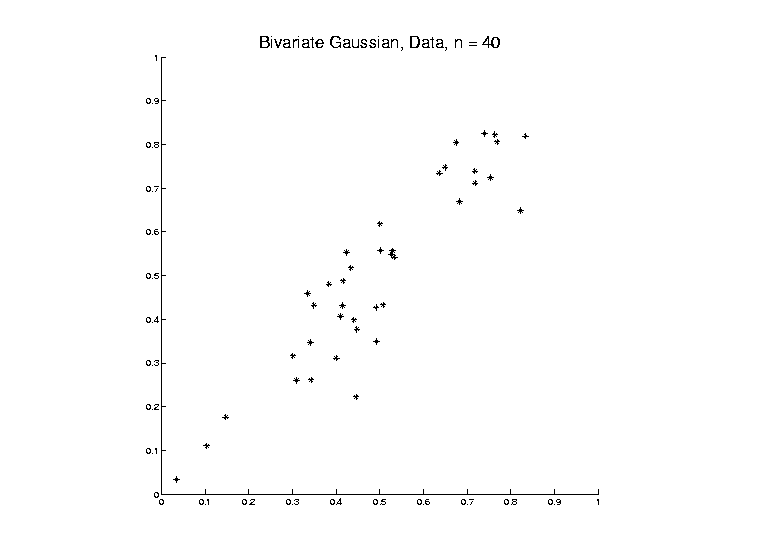 Big Picture View of PCA
Above View:
PCA finds optimal directions in point cloud
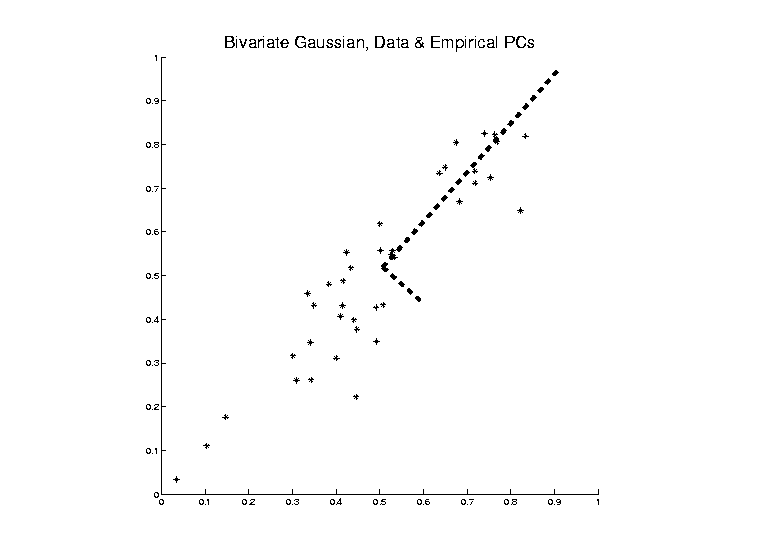 Big Picture View of PCA
Above View:
PCA finds optimal directions in point cloud
Maximize projected variation
Minimize residual variation
(same by Pythagorean Theorem)
Notes:
Get useful insights about data
Can compute for any point cloud
But there are other views.
Big Picture View of PCA
Alternate Viewpoint:    Gaussian Likelihood
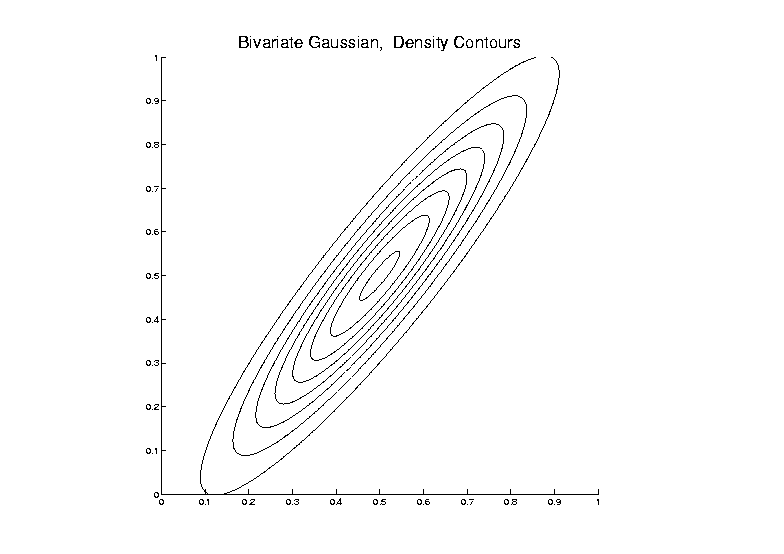 Big Picture View of PCA
Alternate Viewpoint:    Gaussian Likelihood
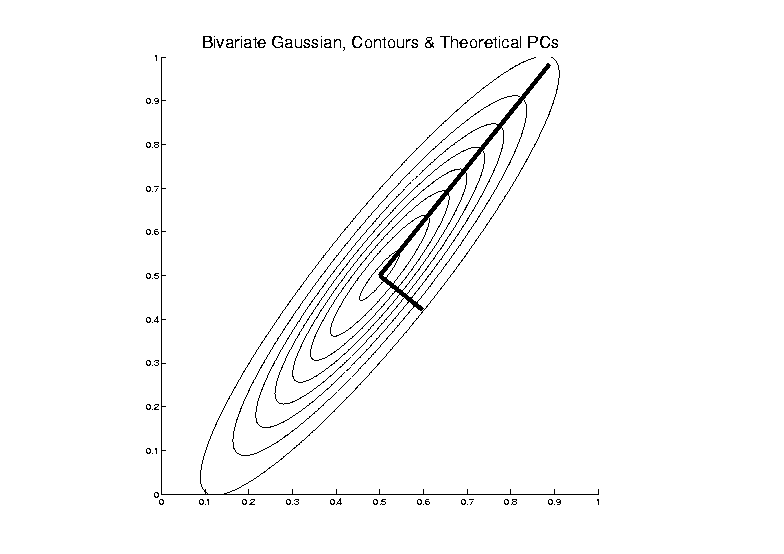 Big Picture View of PCA
Alternate Viewpoint:    Gaussian Likelihood
When data are multivariate Gaussian
PCA finds major axes of ellipt’al contours
			of Probability Density 
Maximum Likelihood Estimate
Big Picture View of PCA
Alternate Viewpoint:    Gaussian Likelihood



Maximum Likelihood Estimate
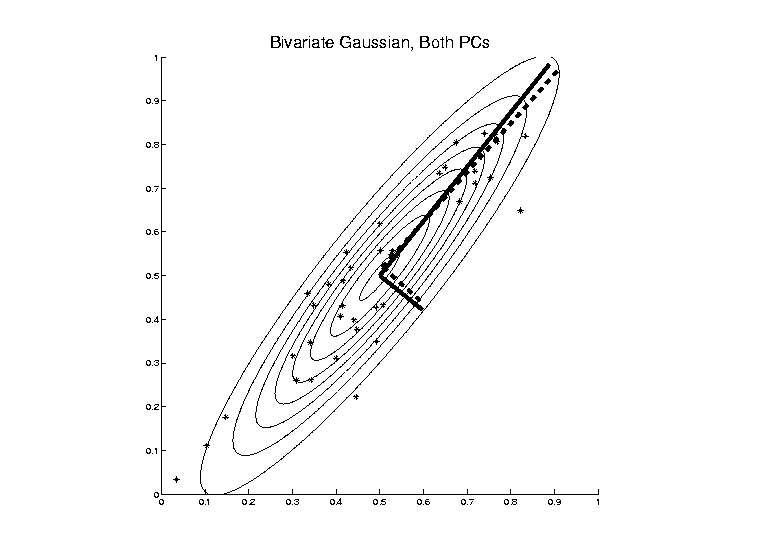 Big Picture View of PCA
Alternate Viewpoint:    Gaussian Likelihood
When data are multivariate Gaussian
PCA finds major axes of ellipt’al contours
			of Probability Density 
Maximum Likelihood Estimate

Mistaken idea:    
PCA only useful for Gaussian data
Big Picture View of PCA
Simple check for Gaussian distribution: 
Standardized parallel coordinate plot
Subtract coordinate wise median
(robust version of mean)
(not good as “point cloud center”, 
but now only looking at coordinates)
Normalize by MAD / MAD(N(0,1))
(put on same scale as “standard deviation”)
Big Picture View of PCA
Standard Normal Cumulative Distribution
Big Picture View of PCA
Thanks to:  Matt Bognar, http://homepage.stat.uiowa.edu/~mbognar/applets/normal.html
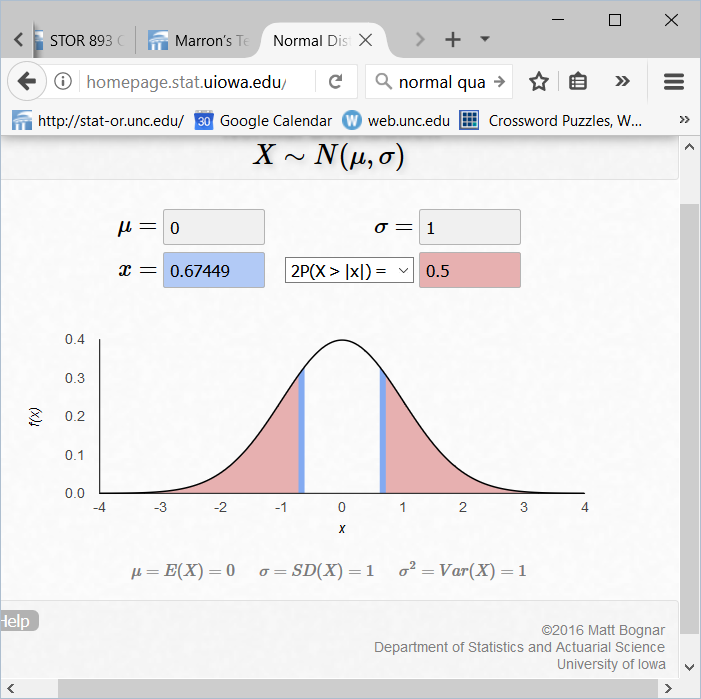 Big Picture View of PCA
Simple check for Gaussian distribution: 
Standardized parallel coordinate plot
Subtract coordinate wise median
(robust version of mean)
(not good as “point cloud center”, 
but now only looking at coordinates)
Normalize by MAD / MAD(N(0,1))
(put on same scale as “standard deviation”)
See if data stays in range –3 to +3
Big Picture View of PCA
E.g.
Cornea Data:  

Standardized
Parallel 
Coordinate
Plot

Shown before
Big Picture View of PCA
Raw Cornea Data:  


Data – Median


(Data – Median)
-------------------
         MAD
Big Picture View of PCA
Check for Gaussian dist’n:  
Stand’zed Parallel Coord. Plot
E.g.  Cornea data 
(recall image view of data)
Several data points > 20 “s.d.s” from the center
Distribution clearly not Gaussian
Strong kurtosis  (“heavy tailed”)
But PCA still gave strong insights
Big Picture View of PCA
Mistaken idea:    
PCA only useful for Gaussian data

Toy Example:
Each Marginal
Binary

Clearly NOT
Gaussian
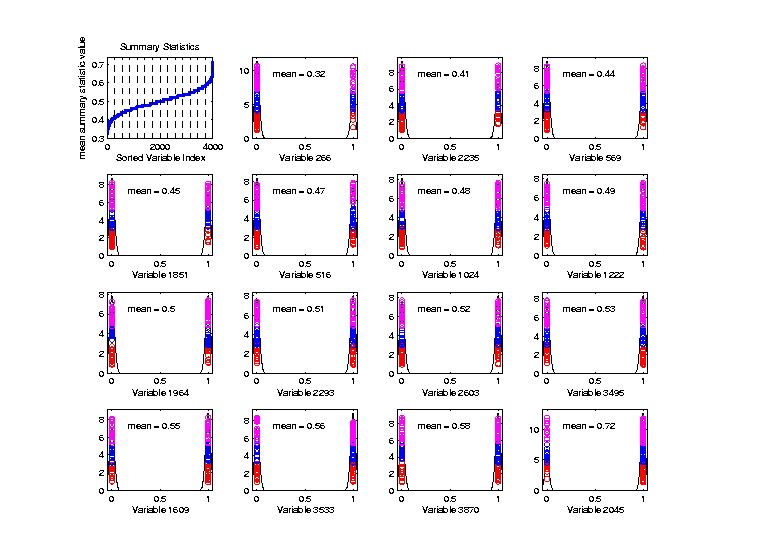 n = 100,   d = 4000
Big Picture View of PCA
Mistaken idea:    
PCA only useful for Gaussian data

But PCA
Reveals
Trimodal
Structure
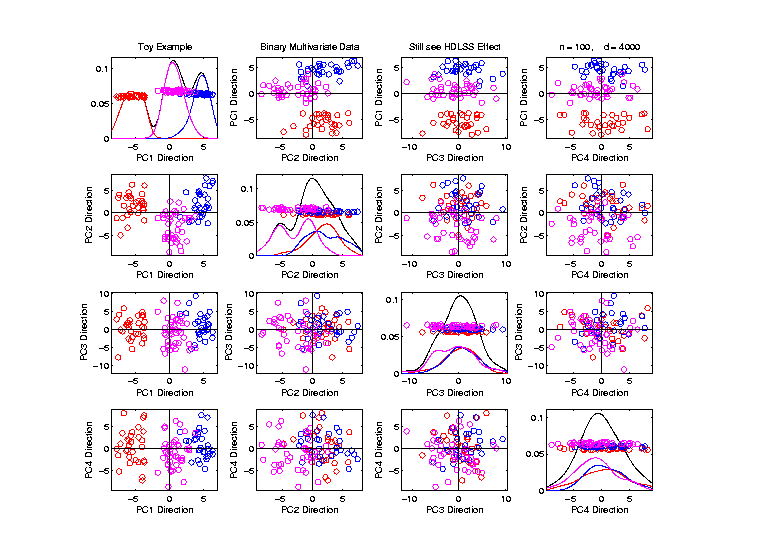 GWAS Data Analysis
GWAS Data Analysis
Genome Wide Association Study (GWAS)

Cystic Fibrosis Study:    Wright et al (2011)

Interesting Feature:
	Some Subjects are Close Relatives
(e.g. ~half SNPs are same)
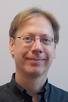 GWAS Data Analysis
PCA View

Clear Ethnic
Groups
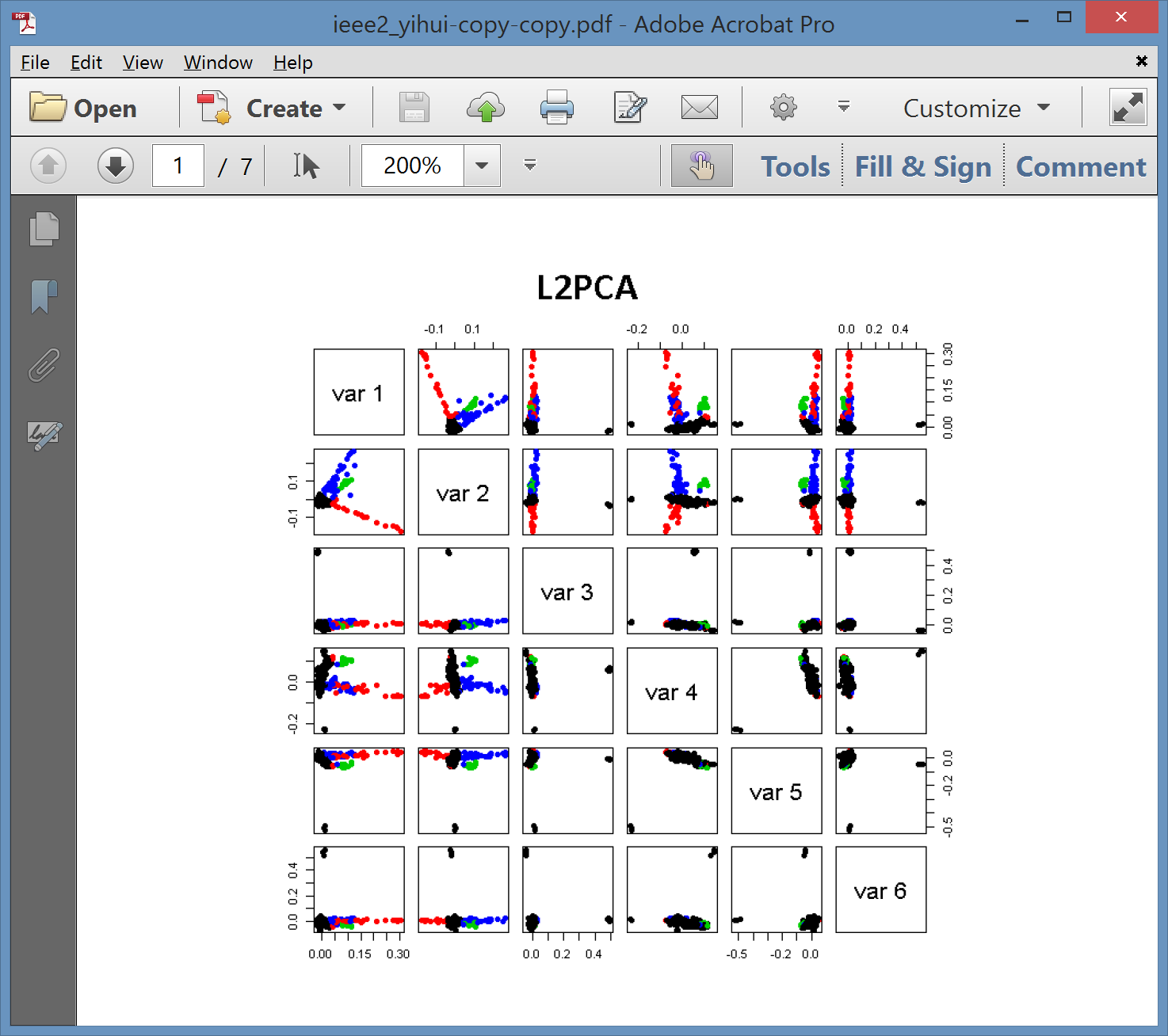 GWAS Data Analysis
PCA View

Clear Ethnic
Groups

And Several
Outliers!

Eliminate With
Spherical PCA?
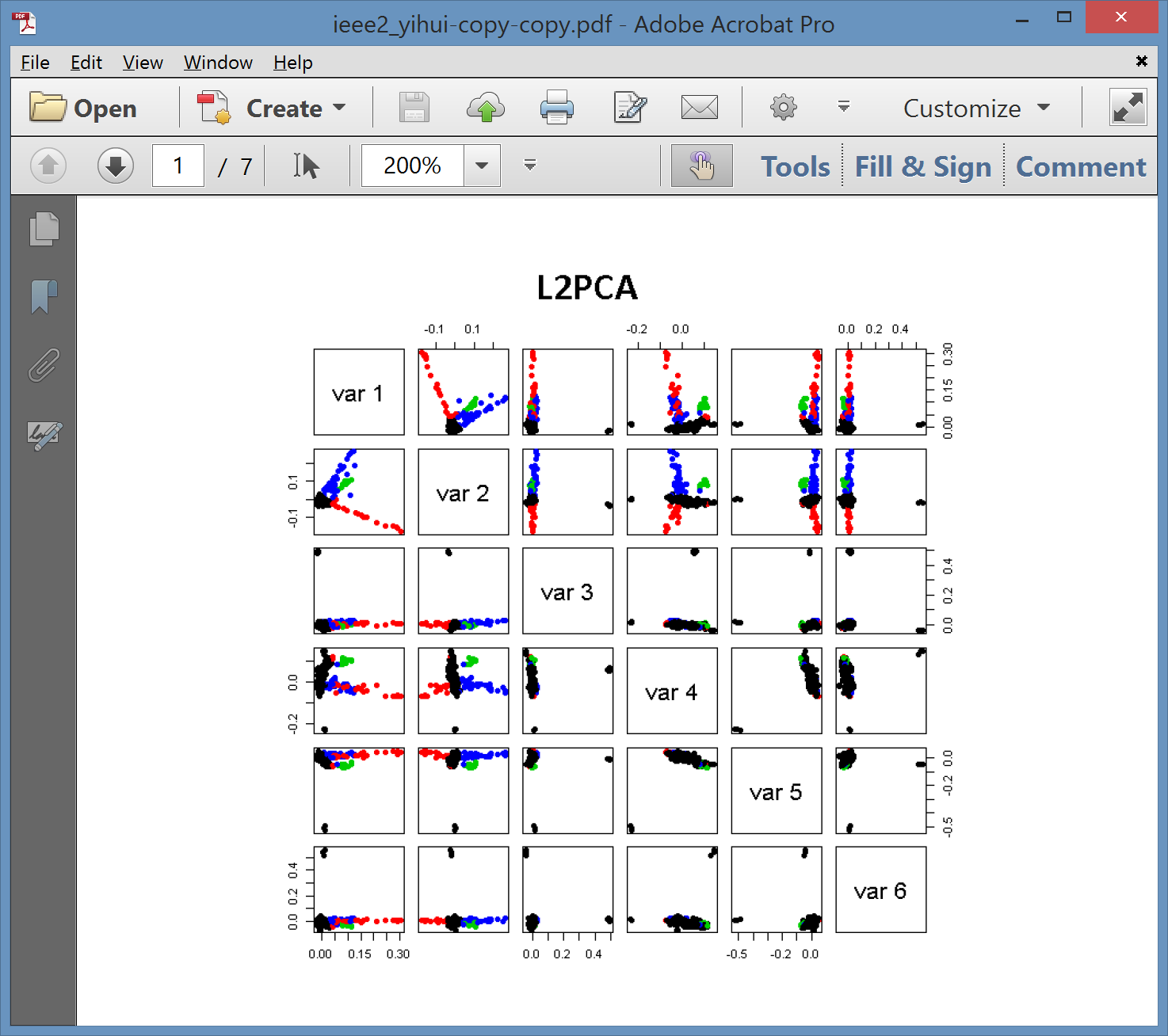 GWAS Data Analysis
Spherical
PCA

Looks Same?!?

What is 
going on?

Will Explain
Later
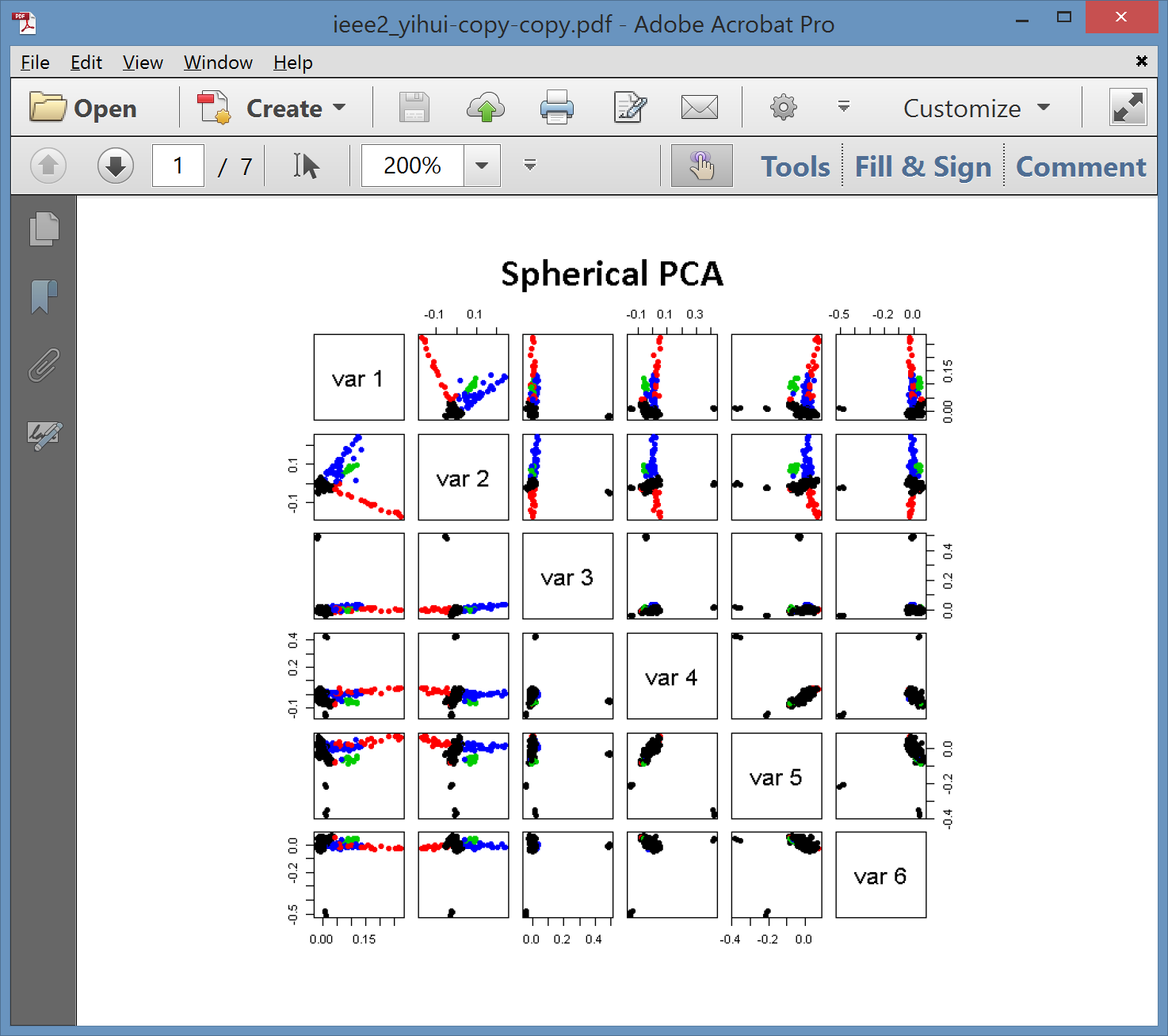 GWAS Data Analysis
L1 Statistics
E.g. Simple Linear Regression

Replace 
Best L2 Fit
L1 Statistics
E.g. Simple Linear Regression

Replace 
Best L2 Fit

With
Best L1 Fit
L1 Statistics
E.g. Simple Linear Regression

Best L1 Fit

Advantages:
  Robust Against Outliers
  Good “Sparsity” Properties
L1 PCA
Calculation:

Clever “backwards” algorithm

Brooks, Dulá, Boone (2013)
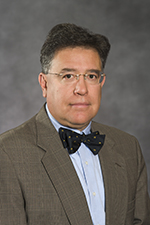 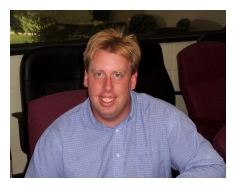 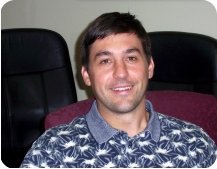 L1 PCA
Challenge: 
L1 Projections
Hard to 
Interpret

2-d Toy
Example

Note
Outlier
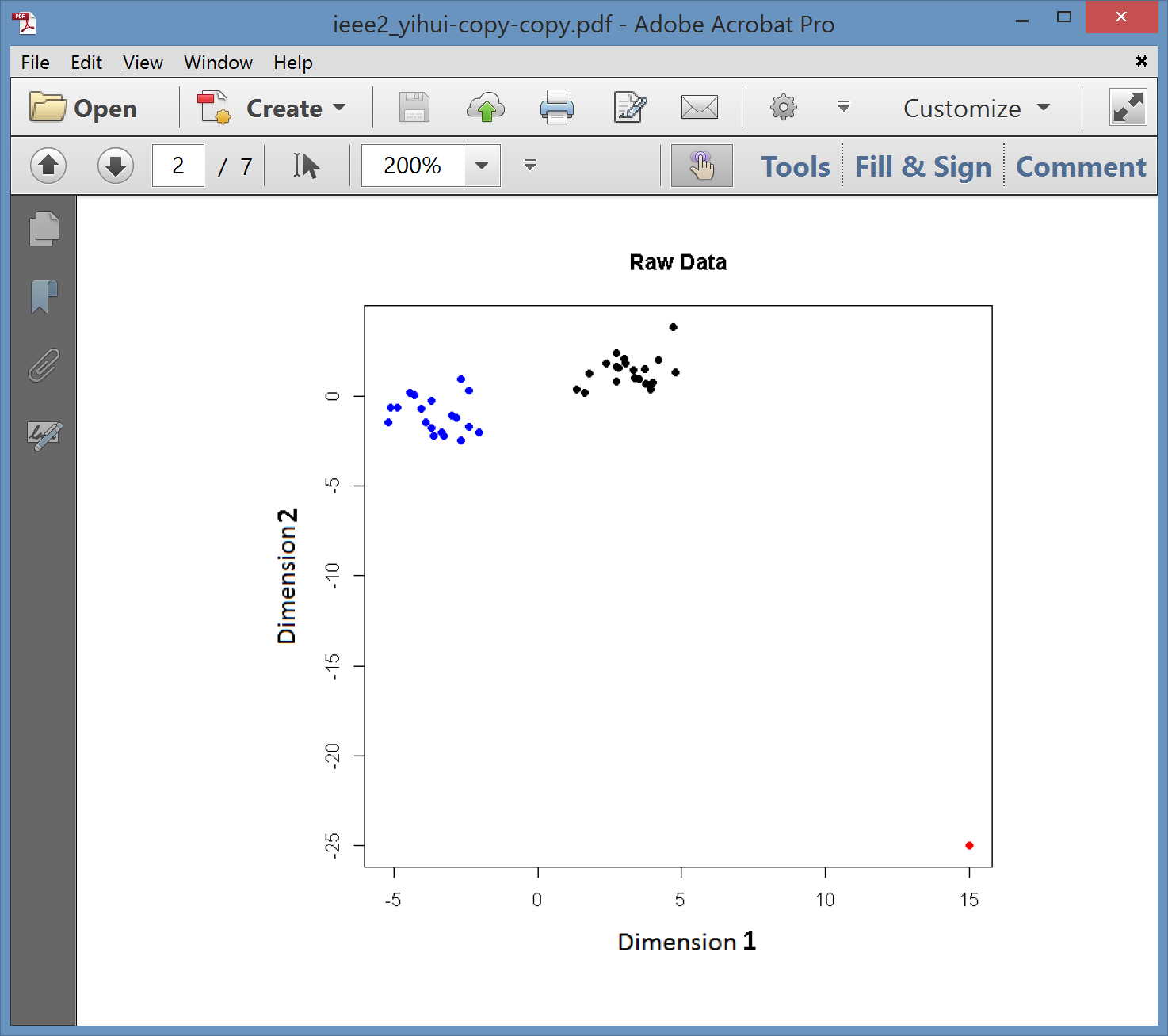 L1 PCA
Challenge: 
L1 Projections
Hard to 
Interpret

Parallel
Coordinate
View
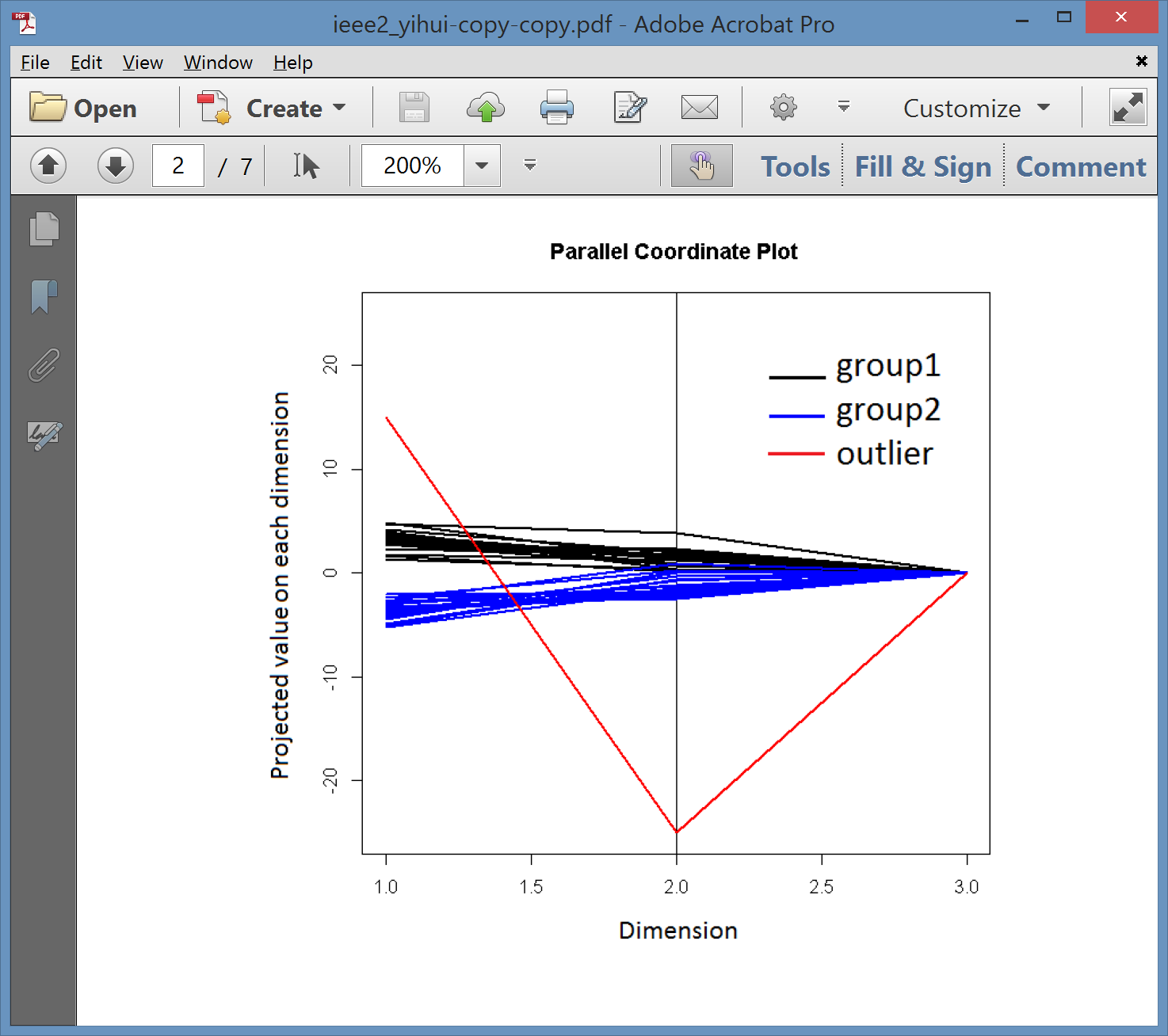 L1 PCA
Conventional 
L2 PCA

Outlier Pulls
Off PC1
Direction
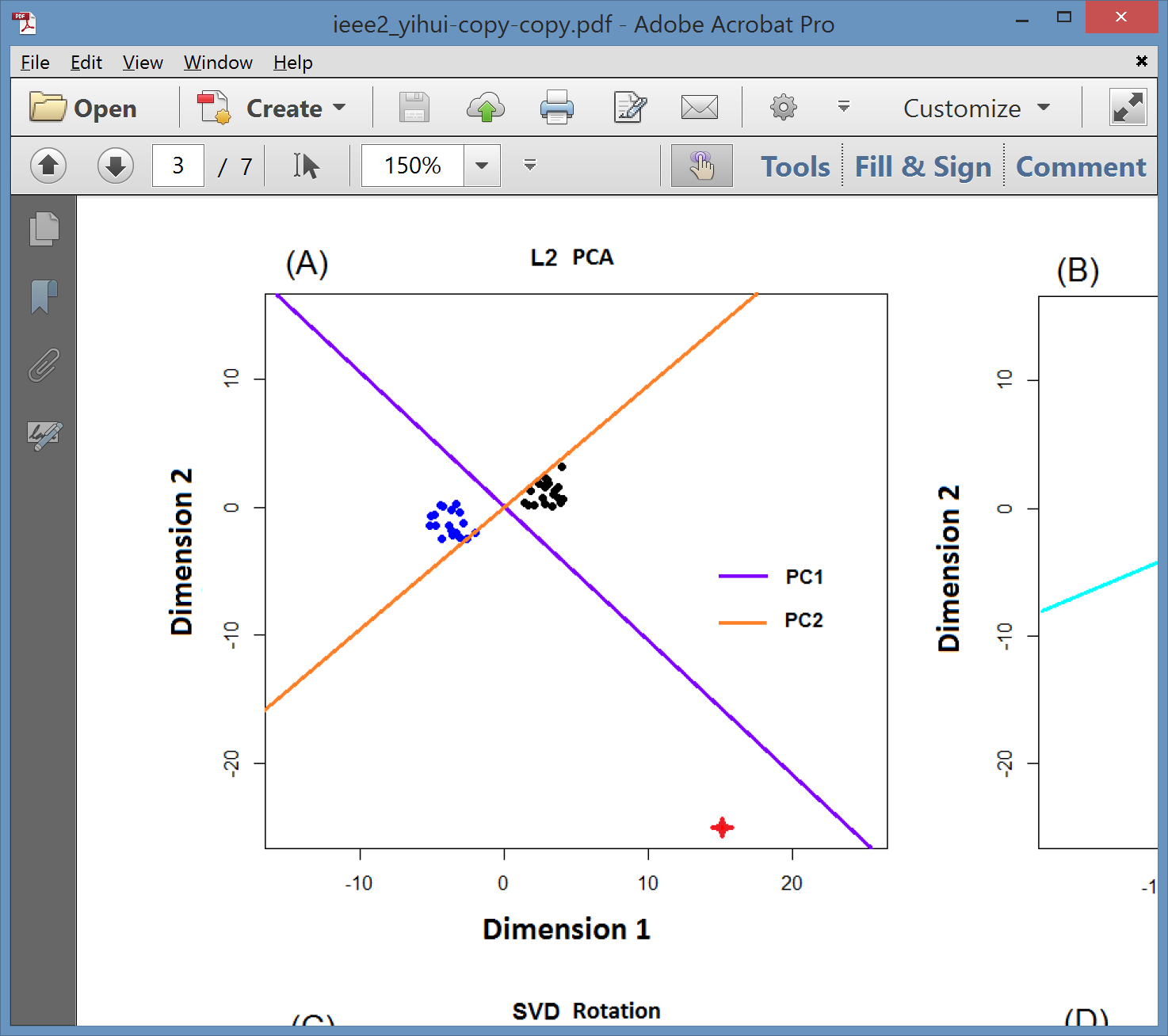 L1 PCA
L1 PCA

Much Better
PC1 Direction
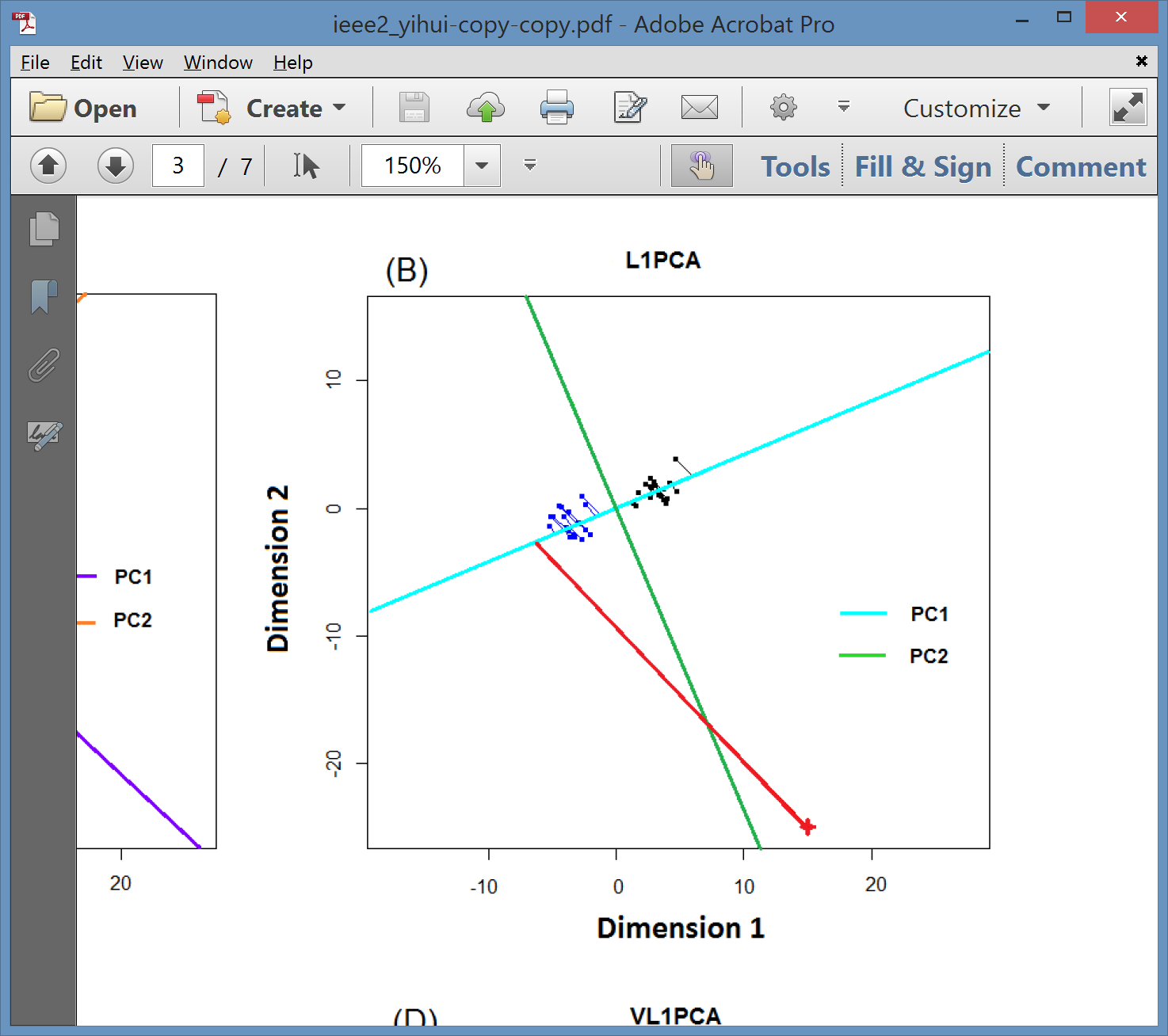 L1 PCA
L1 PCA

Much Better
PC1 Direction

But Very Strange
Projections

(i.e. Little
 Data Insight)
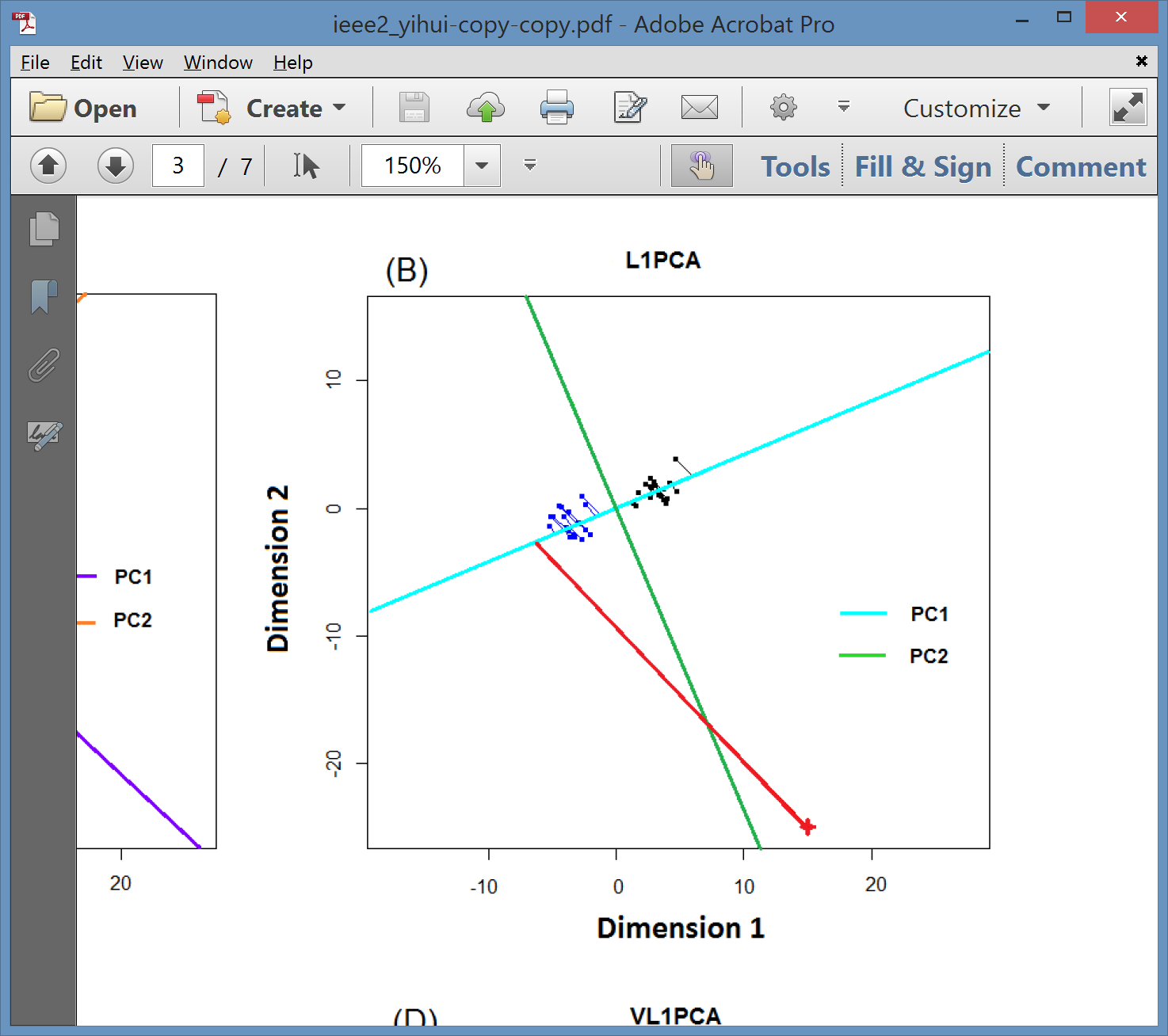 L1 PCA
L1 PCA


Reason:
SVD Rotation
Before L1
Computation

Note:  L1 Methods
Not Rotation Invariant
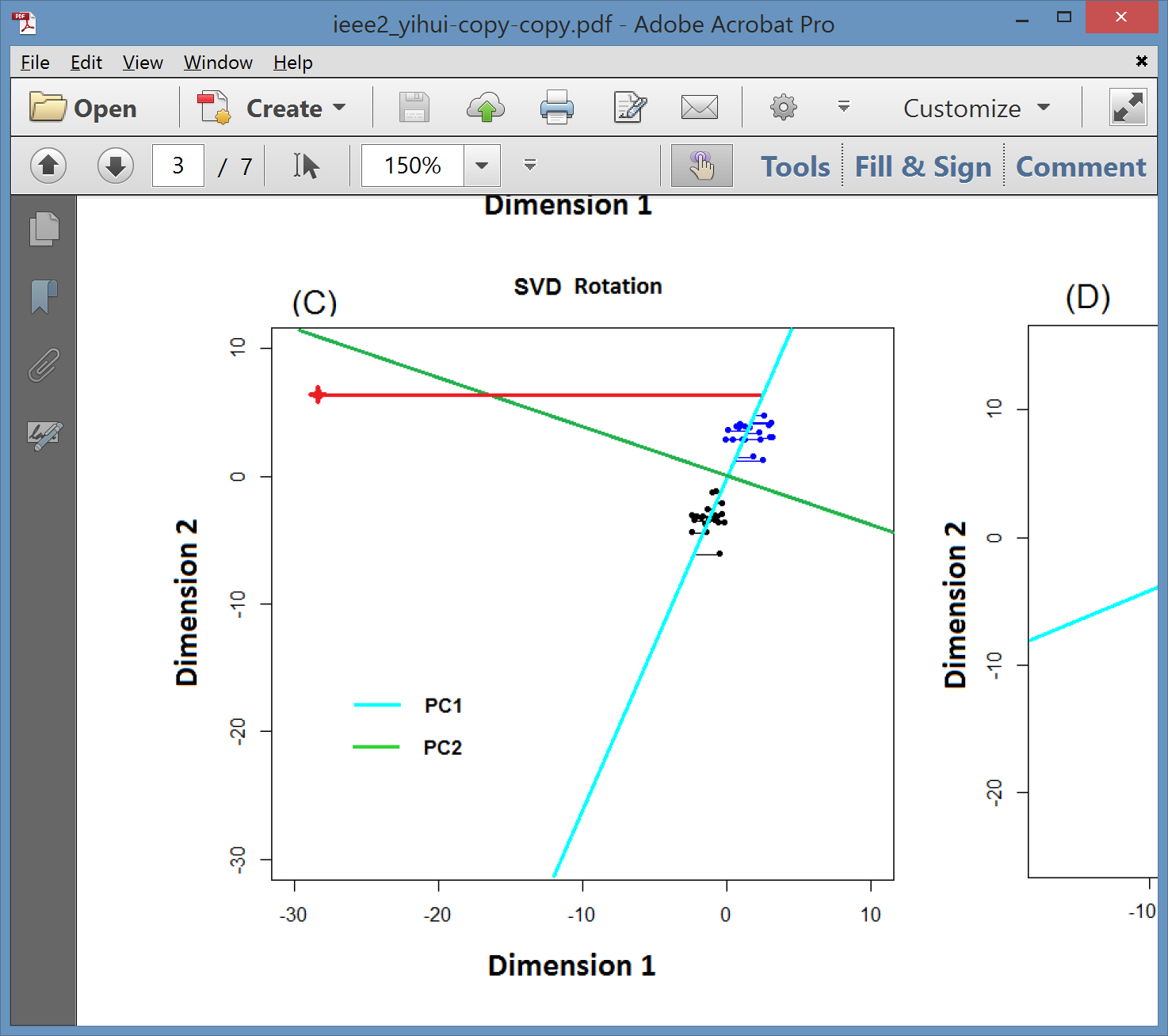 L1 PCA
Challenge: L1 Projections Hard to Interpret
(i.e. Little Data Insight)

Solution:
Compute PC Directions Using L1
Compute Projections (Scores) Using L2

Called “Visual L1 PCA”  (VL1PCA)

Zhou & Marron (2016)
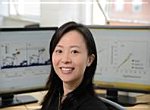 L1 PCA
VL1 PCA

 Excellent PC
    Directions

 Interpretable
    Scores
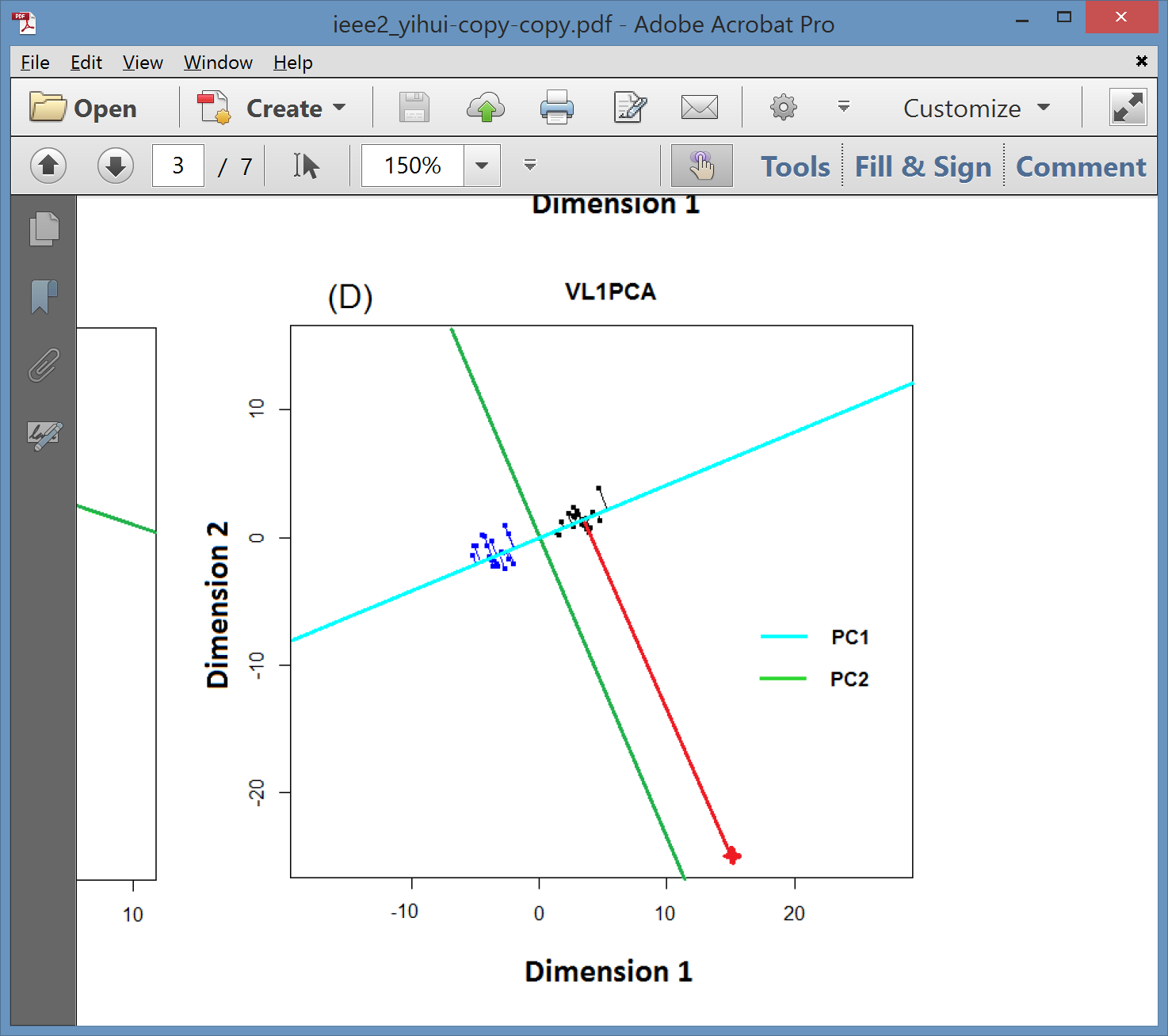 VL1 PCA
10-d Toy Example:

Parabolas
From Before

With Two
Outliers
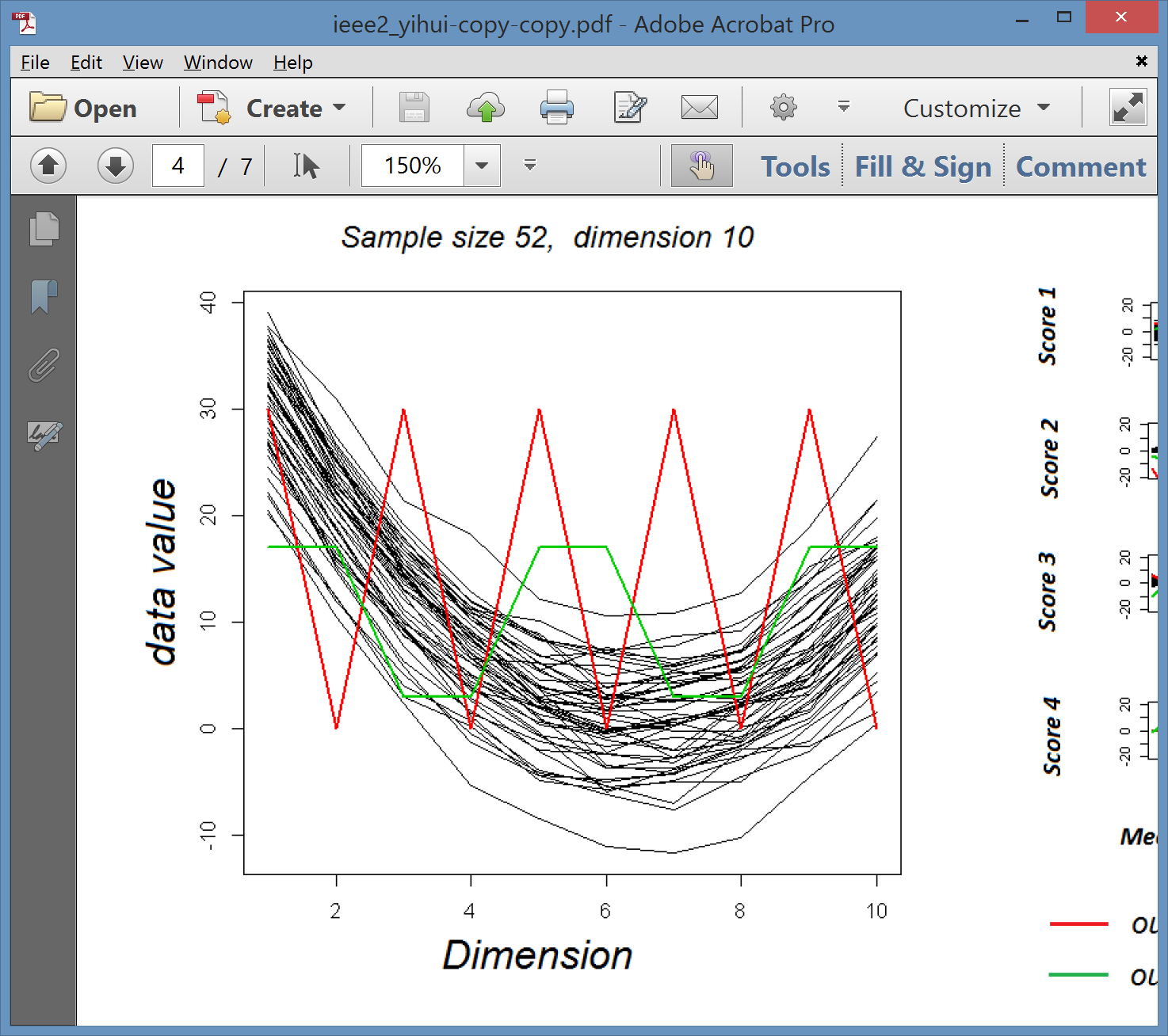 VL1 PCA
10-d Toy Example:

L2PCA
Strongly 
Impacted
(In All
 Components)
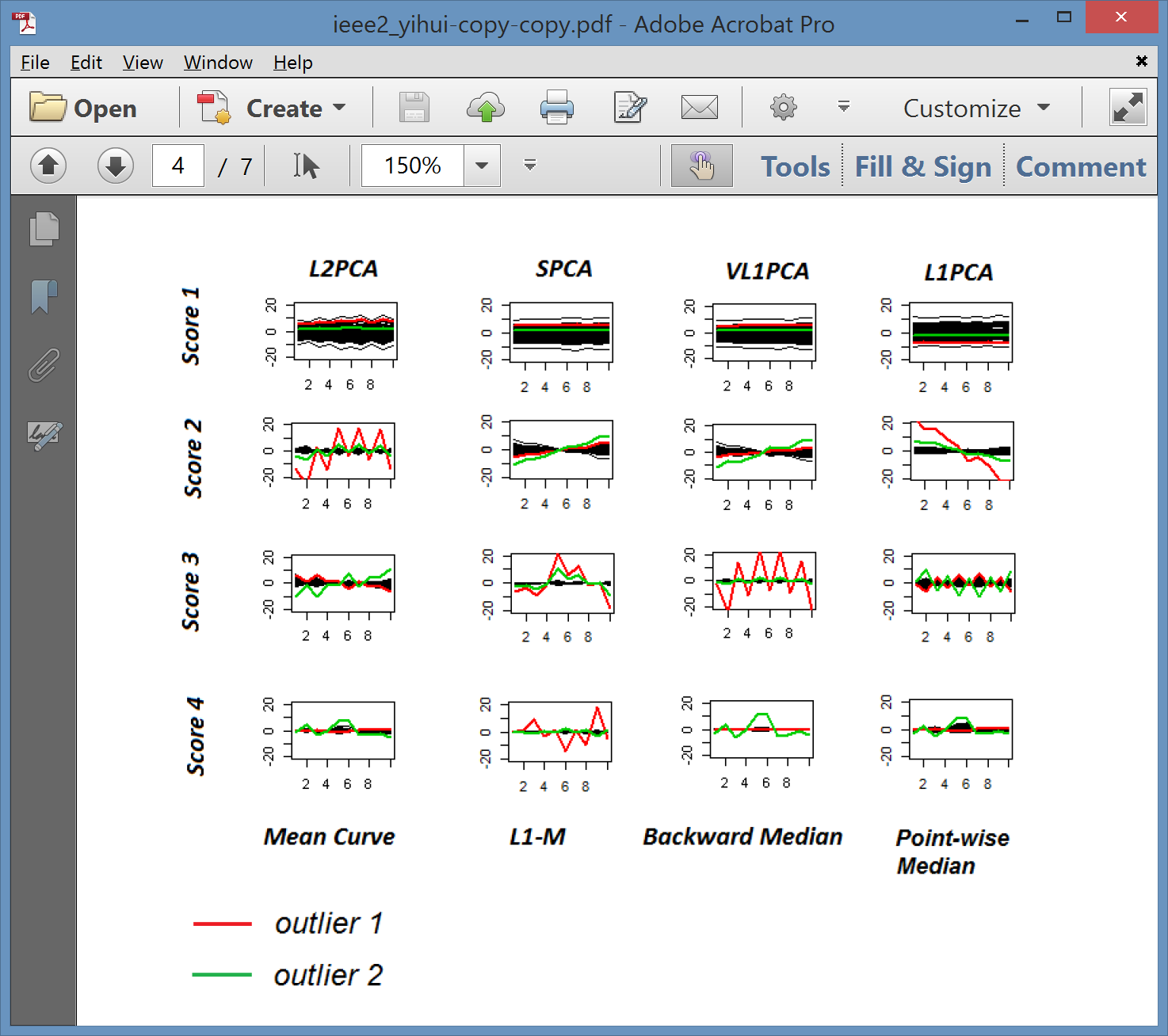 VL1 PCA
10-d Toy Example:

SCPA & 
VL1PCA
Nicely 
Robust

(Vl1PCA
 Slightly
  Better)
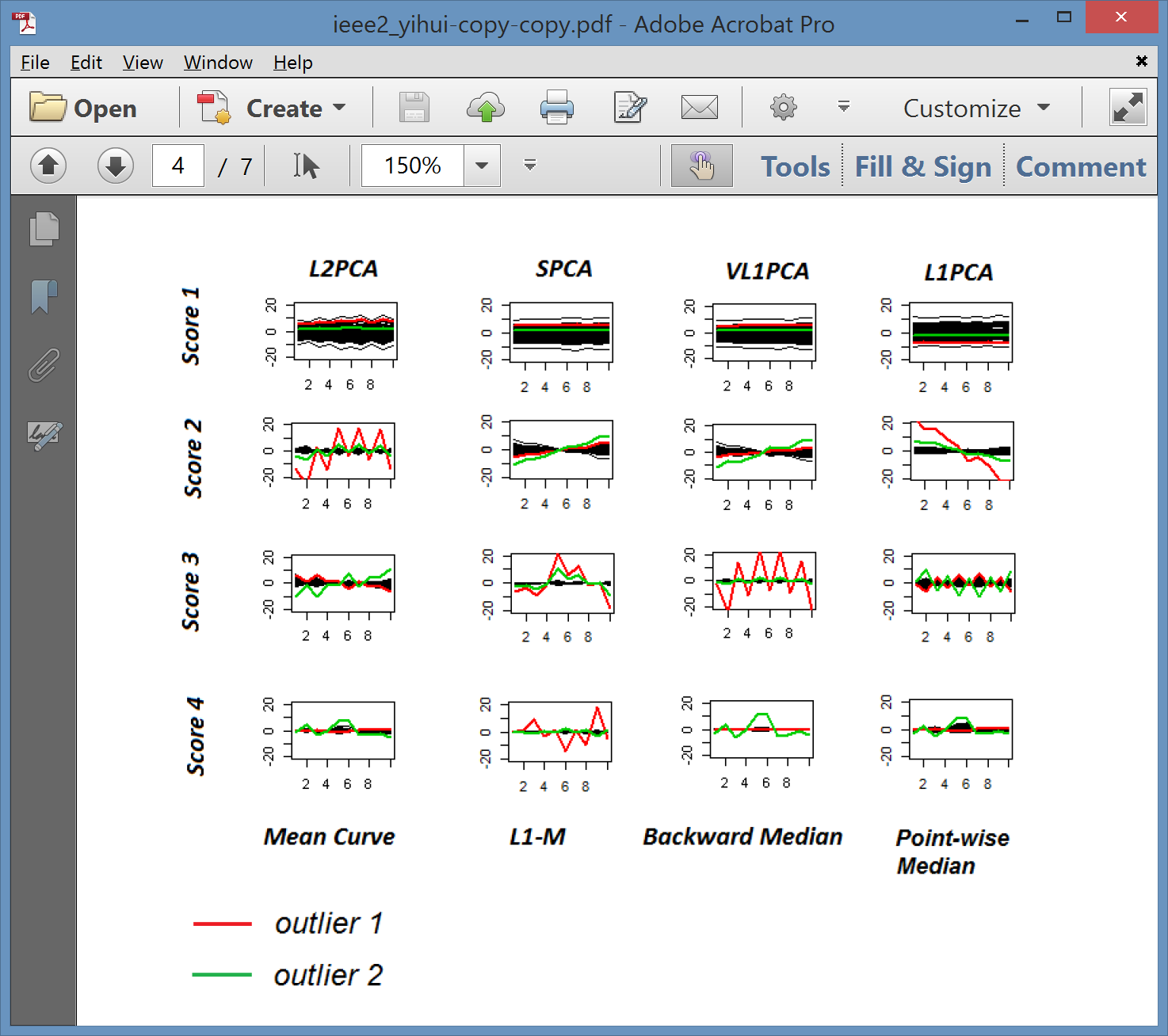 VL1 PCA
10-d Toy Example:


L1PCA
Hard To
Interpret
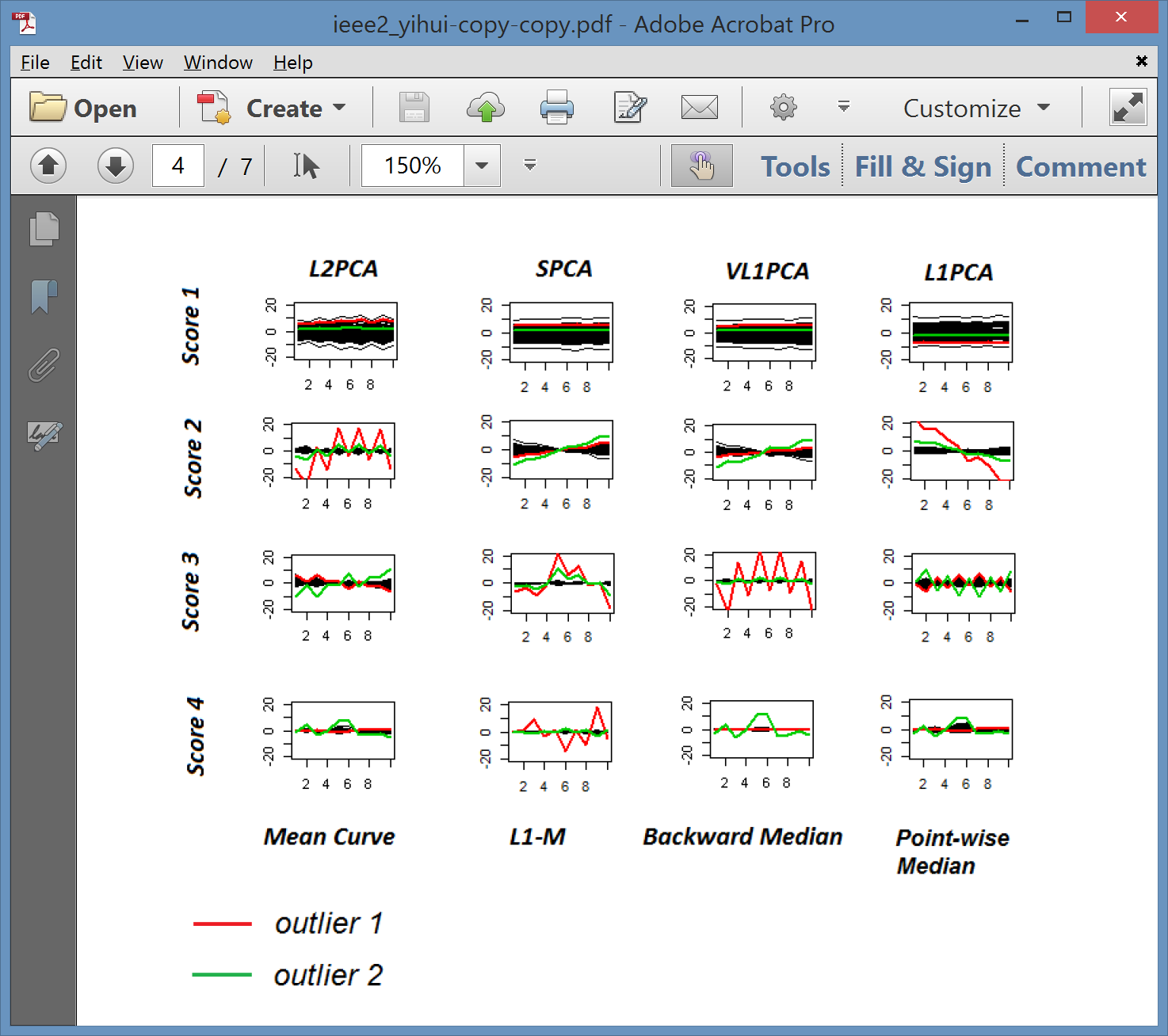 GWAS Data
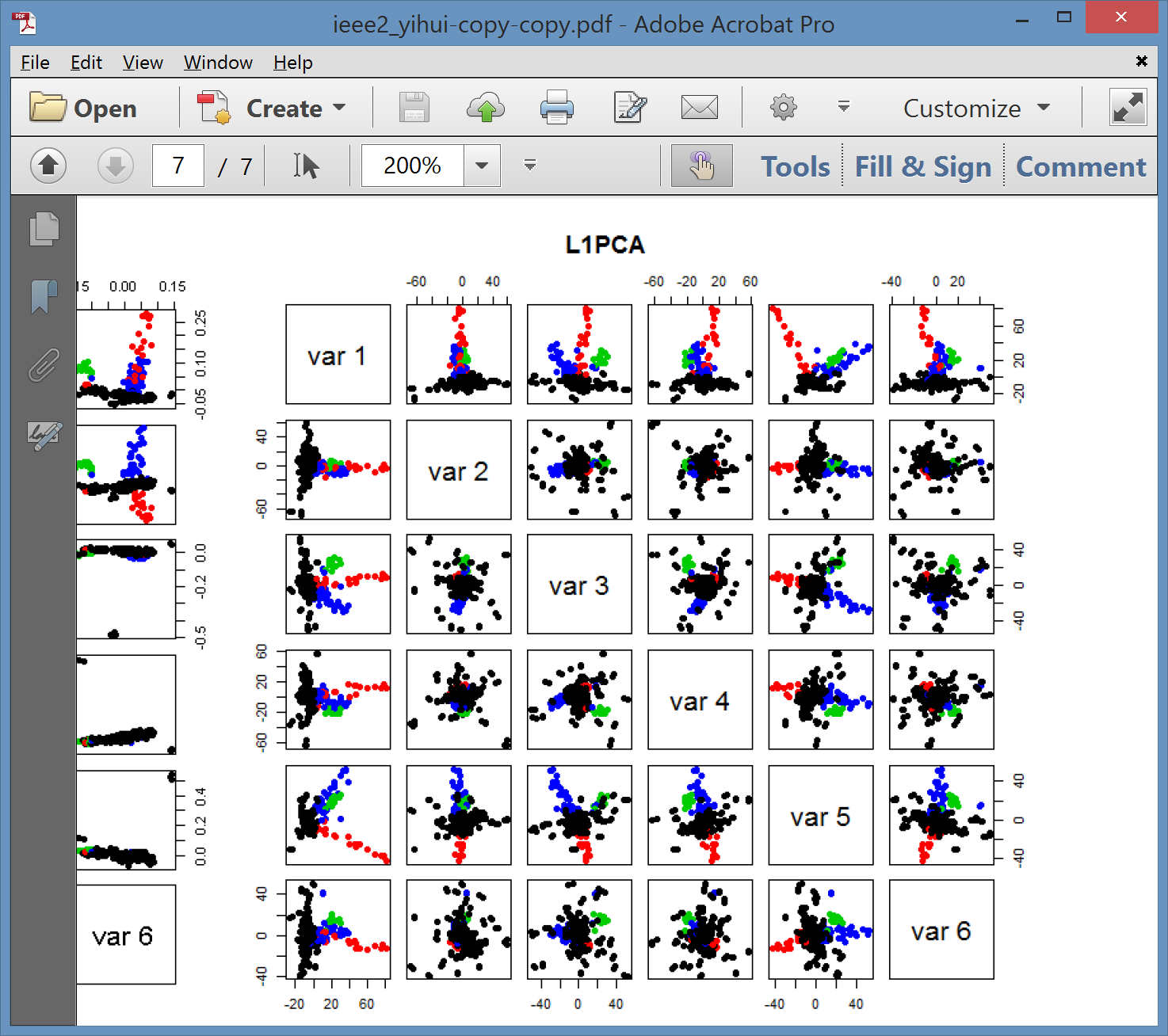 L1 PCA

No Longer
Feels Outliers

But Still
Highlights
Individuals
GWAS Data
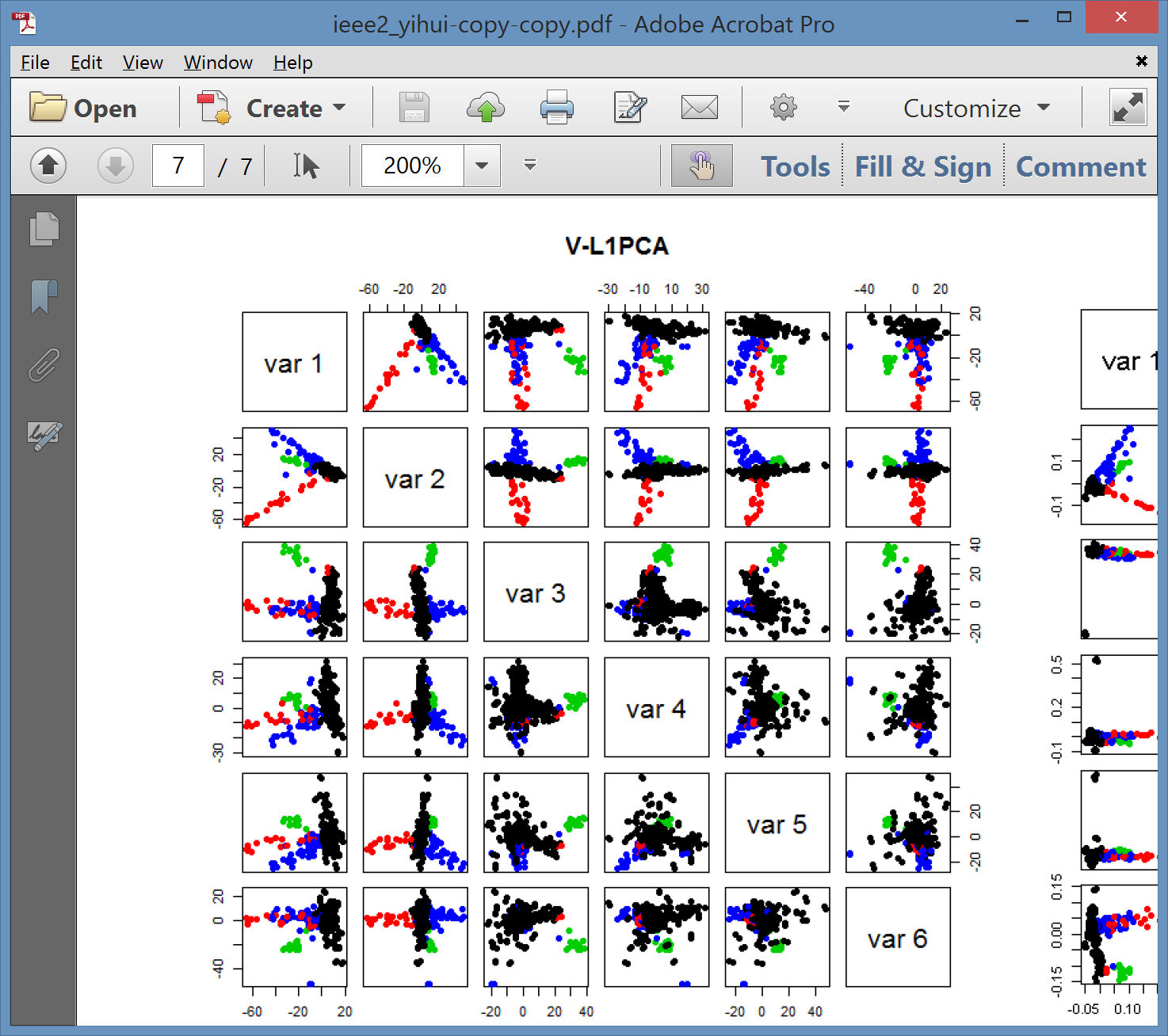 VL1 PCA


Best Focus
On Ethnic 
Groups
GWAS Data
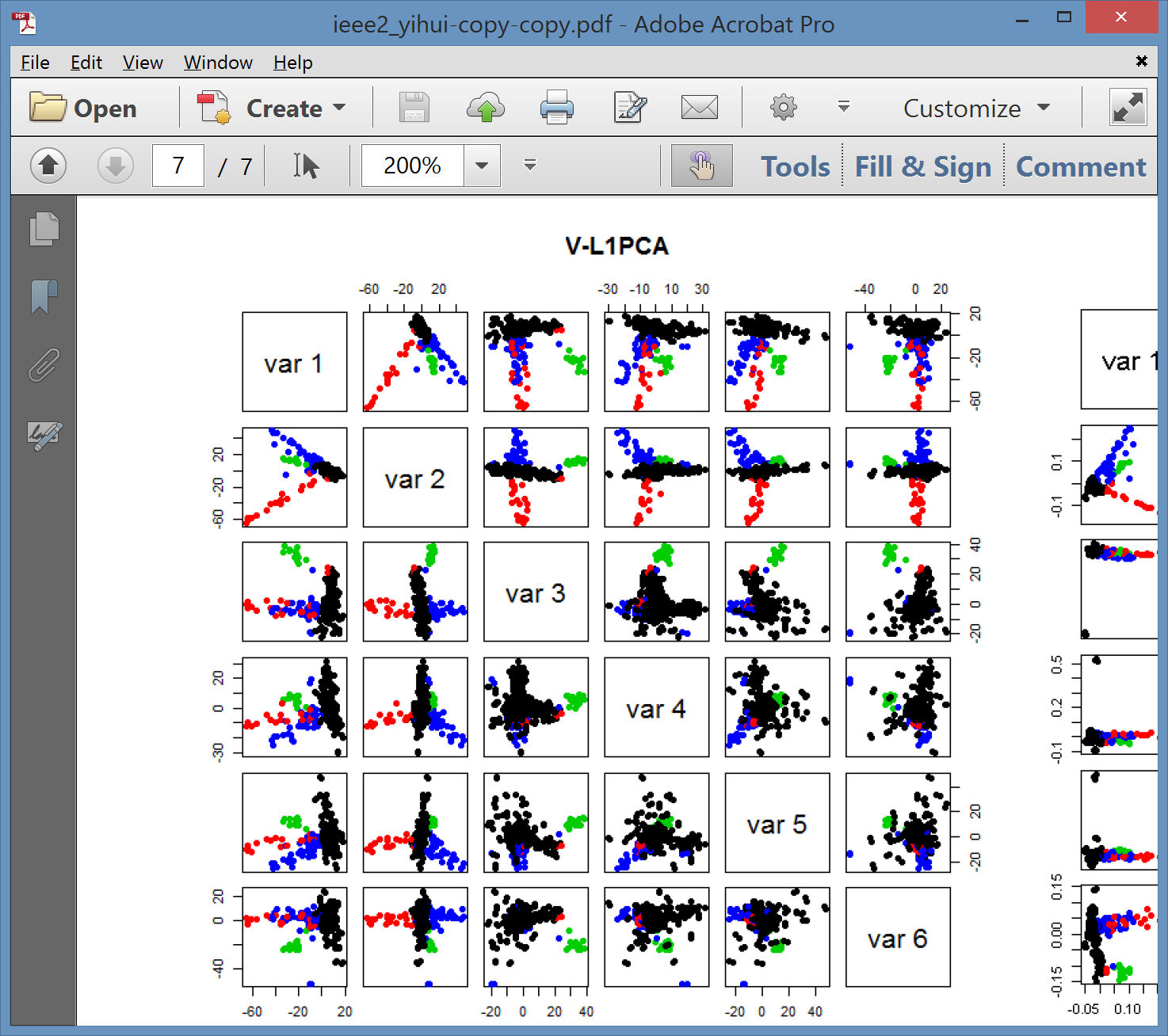 VL1 PCA


Best Focus
On Ethnic 
Groups

Seems To
Find Unlabelled
Clusters
Return to Big Picture
Main statistical goals of OODA:
Understanding population structure
Low dim’al Projections, PCA …
Classification (i. e. Discrimination)
Understanding 2+ populations
Time Series of Data Objects
Chemical Spectra, Mortality Data
“Vertical Integration” of Data Types
Classification - Discrimination
Background:  Two Class (Binary) version:
Using “training data” from
Class +1   and    Class -1
Develop a “rule” for 
assigning new data to a Class
Canonical Example:  Disease Diagnosis
New Patients are “Healthy” or “Ill”
Determine based on measurements
Classification - Discrimination
Important Distinction: 
Classification vs. Clustering
Classification:
Class labels are known,
Goal: understand differences
Clustering:
Goal: Find class labels (to be similar)
Both are about clumps of similar data, 
	but much different goals
Classification - Discrimination
Important Distinction: 
Classification vs. Clustering

Useful terminology:
	Classification:    supervised learning
	Clustering:    unsupervised learning
Classification - Discrimination
Terminology:
For statisticians, these are synonyms
Classification - Discrimination
Terminology:
For statisticians, these are synonyms

For biologists, classification means:
Constructing taxonomies
And sorting organisms into them
(maybe this is why discrimination
was used, until politically incorrect…)
Classification (i.e. discrimination)
There are a number of:
Approaches
Philosophies
Schools of Thought

Too often cast as:
Statistics vs. EE - CS
Classification (i.e. discrimination)
EE – CS variations:
Pattern Recognition
Artificial Intelligence
Neural Networks  (Deep Learning)
Data Mining
Machine Learning
Classification (i.e. discrimination)
Differing Viewpoints:
Statistics
Model Classes with Probability Distribut’ns
Use to study class diff’s & find rules
EE – CS
Data are just Sets of Numbers
Optimize Separation Rules
Current thought:    combine these
Classification (i.e. discrimination)
Important Overview Reference:

Duda, Hart and Stork (2001)

Too much about neural nets???
Pizer disagrees…
Update of Duda & Hart (1973)
Classification (i.e. discrimination)
For a more classical statistical view:

McLachlan  (2004).

Gaussian Likelihood theory, etc.
Not well tuned to HDLSS data
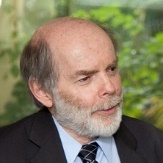 Classification Basics
Personal Viewpoint:     Point Clouds

(In
Descriptor
Space)
[Speaker Notes: HDLSStmbRaw.ps]
Classification Basics
Simple and Natural Approach:
Mean Difference
a.k.a.
Centroid Method
Find “skewer through two meatballs”
Classification Basics
For Simple Toy Example:

Project
On MD

& split
at center
[Speaker Notes: HDLSStmbMdif.ps]
Classification Basics
Why not use PCA?
Reasonable
Result?
Doesn’t use
class labels…
Good?
Bad?
[Speaker Notes: HDLSStmbPCA.ps]
Classification Basics
Harder Example (slanted clouds):
[Speaker Notes: HDLSSod1Raw.ps]
Classification Basics
PCA for slanted clouds:
PC1 terrible
PC2 better?
Still misses
right dir’n
Doesn’t use
Class Labels
[Speaker Notes: HDLSSod1PCA.ps]
Classification Basics
Mean Difference for slanted clouds:
A little 
better?
Still misses
right dir’n
Want to
account for
covariance
[Speaker Notes: HDLSSod1Mdif.ps]
Classification Basics
Classification Basics
Naïve Bayes Reference:

Domingos & Pazzani (1997)

Most sensible contexts:
Non-comparable data
E.g. different units
Classification Basics
Problem with Naïve Bayes:

Only adjusts 
Variances

Not Covariances

Doesn’t solve
this problem
[Speaker Notes: HDLSSod1Raw.ps]
Classification Basics
Better Solution:  Fisher Linear Discrimination

Gets the
right dir’n

How does 
it work?
[Speaker Notes: HDLSSod1FLD.ps]
Fisher Linear Discrimination
Other common terminology (for FLD):
Linear Discriminant Analysis (LDA)

Original Paper:     Fisher (1936)
Fisher Linear Discrimination
Fisher Linear Discrimination
Note:  use “MLE” version of estimated 
covariance matrices, for simpler notation
Fisher Linear Discrimination
Note:    Different Means
Fisher Linear Discrimination
[Speaker Notes: HDLSSod1Raw.ps]
Fisher Linear Discrimination
[Speaker Notes: HDLSSod1egFLD.ps]
Fisher Linear Discrimination
[Speaker Notes: HDLSSod1egFLD.ps]
Fisher Linear Discrimination
Then:
In Transformed Space,
Best separating hyperplane
			is
Perpendicular bisector of 
line between means
[Speaker Notes: HDLSSod1egFLD.ps]
Fisher Linear Discrimination
[Speaker Notes: HDLSSod1egFLD.ps]
Fisher Linear Discrimination
[Speaker Notes: HDLSSod1egFLD.ps]
Fisher Linear Discrimination
[Speaker Notes: HDLSSod1egFLD.ps]
Fisher Linear Discrimination
Fisher Linear Discrimination
Fisher Linear Discrimination
Fisher Linear Discrimination
[Speaker Notes: HDLSSod1egFLD.ps]
Fisher Linear Discrimination
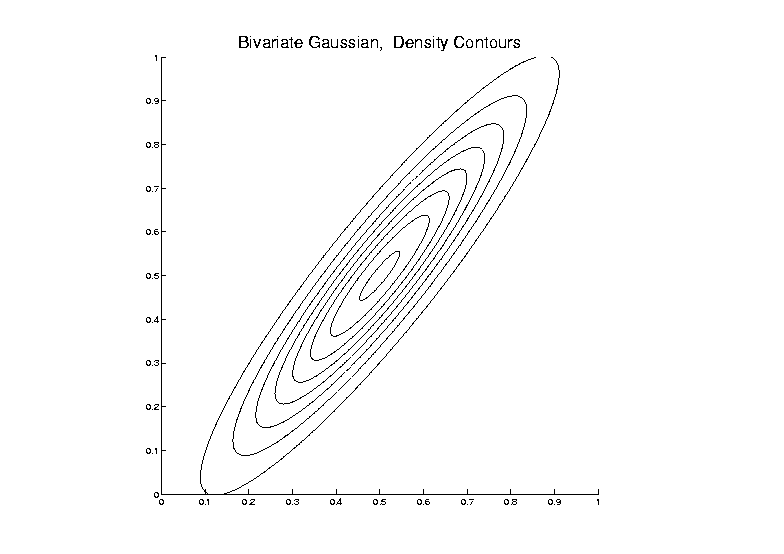 Fisher Linear Discrimination
Classical Discrimination
Above derivation of FLD was:
Nonstandard
Not in any textbooks(?)
Nonparametric (don’t need Gaussian data)
I.e. Used no probability distributions
More Machine Learning  than Statistics
(but careful about HDLSS case)
Classical Discrimination
Classical Discrimination
Classical Discrimination
Classical Discrimination
Classical Discrimination
Classical Discrimination
Classical Discrimination
Classical Discrimination
Classical Discrimination
Classical Discrimination
Gaussian Likelihood Ratio Discrim’n (cont.)
No longer have separ’g hyperplane repr’n
(instead regions determined by quadratics)
(fairly complicated case-wise calculations)

Graphical display:  for grid of test points, 
     color as:
			Yellow if assigned to Class +1
			Cyan if assigned to Class -1
(intensity is strength of assignment)
Classical Discrimination
Graphical Display of Classifiers
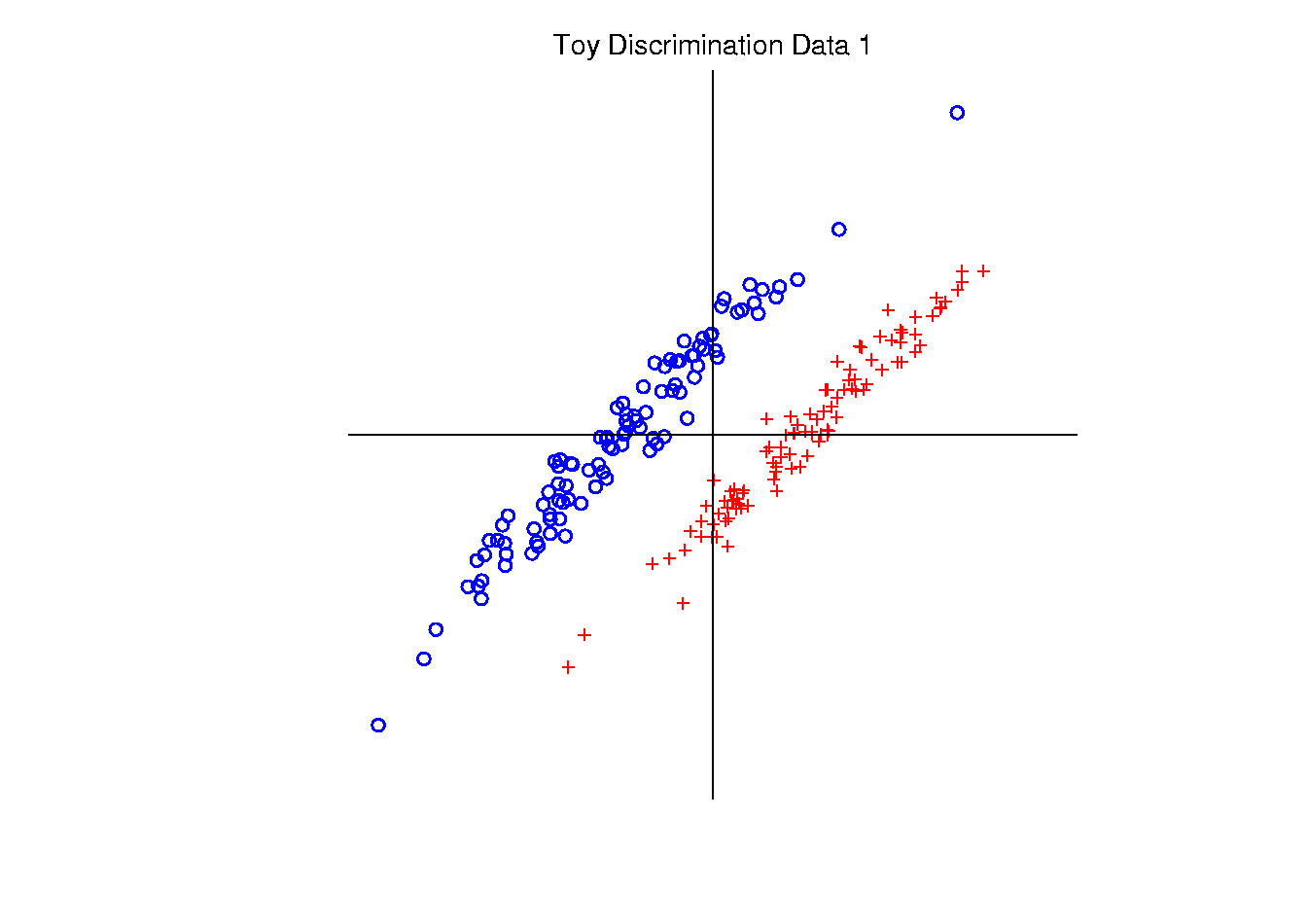 Use Yellow for Grid 
Points Assigned 
to Plus Class
Use Cyan for Grid 
Points Assigned 
to Minus Class
[Speaker Notes: PEod1FLDe1.ps]
Classical Discrimination
FLD for Tilted Point Clouds – Works well
[Speaker Notes: PEod1FLDe1.ps]
Classical Discrimination
GLR for Tilted Point Clouds – Works well
[Speaker Notes: PEod1GLRe1.ps]
Classical Discrimination
FLD for Donut – Poor, no plane can work
[Speaker Notes: PEdonFLDe1.ps]
Classical Discrimination
GLR for Donut – Works well (good quadratic)

(Even
 though
 data not
 Gaussian)
[Speaker Notes: PEdonGLRe1.ps]
Classical Discrimination
FLD for X – Poor, no plane can work
[Speaker Notes: PExd3FLDe1.ps]
Classical Discrimination
GLR for X – Better, but not great
[Speaker Notes: PExd3GLRe1.ps]
Classical Discrimination
Summary of FLD vs. GLR:
Tilted Point Clouds Data
FLD good
GLR good
Donut Data
FLD bad
GLR good
X Data
FLD bad
GLR OK, not great
Classical Conclusion:     GLR generally better
(will see a different answer for HDLSS data)